Proses Evaluasi
Oleh: Dr. Wening Sahayu, M.Pd.
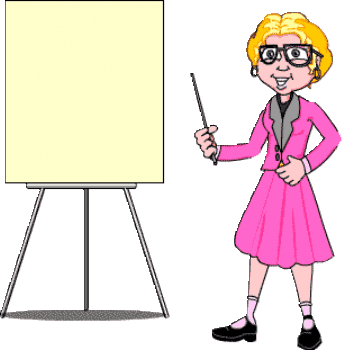 Hallo Mahasiswa !!
Apa kabar? Ayo saatnya kita belajar !! Semangat ya !
  
Subjek Evaluasi
Apa itu subjek evaluasi?
Subjek Evaluasi adalah orang yang melakukan pekerjaan evaluasi.
Objek  Evaluasi
Objek Evaluasi adalah hal-hal yang menjadi pusat perhatian untuk dievaluasi.
Apa itu Objek Evaluasi?
Yang dijadikan objek evaluasi adalah semua aspek yang terkait dengan kinerja transformasi, yaitu:
Sasaran  Evaluasi
Apa itu Sasaran Evaluasi ?
Sasaran Evaluasi adalah segala sesuatu yang menjadi titik pusat pengamatan karena peneilai menginginkan informasi tentang sesuatu tersebut.
Sasaran evaluasi untuk unsur-unsurnya:
Input
Output
Output berupa lulusan suatu sekolah yang dilakukan untuk mengetahui seberapa jauh tingkat pencapaian/ prestasi belajar siswa selama mengikuti program.
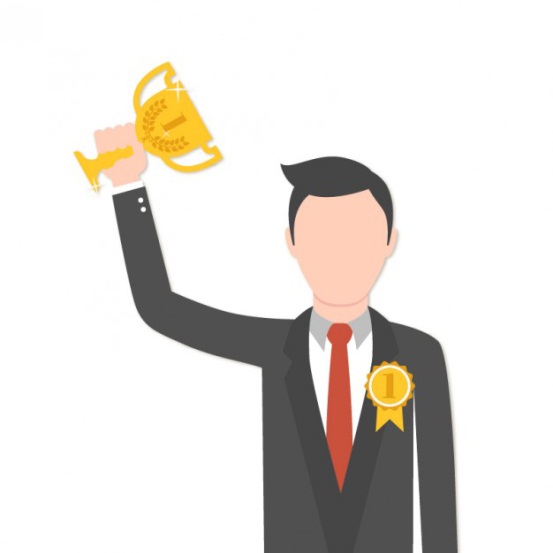 Transformasi
Unsur-unsur transformasi
Prinsip Evaluasi
Alat Evaluasi
Alat adalah sesuatu yang dapat digunakan untuk memprmudah seseorang dalam melaksanakan tugas atau mencapai tujuan secara lebih efektif dan efisien.


Untuk menggunkaan alat tersebut evaluator perlu menggunakan cara atau teknik yang disebut Teknik Evaluasi.
Teknik Evaluasi
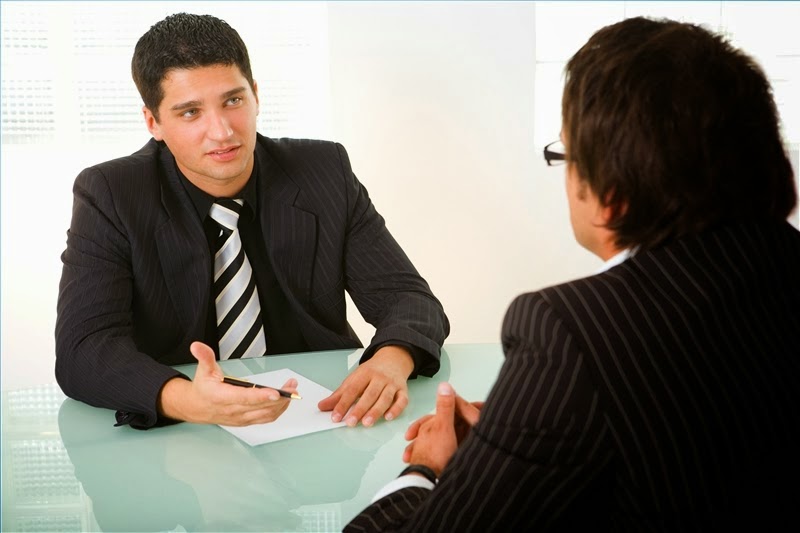 1. Teknik Non-Tes: yaitu teknik evaluasi yang tidak menggunakan perangkat soal yang harus dikerjakan oleh siswa

2. Teknik Tes: yaitu teknik evaluasi yang menngunakan perangkat soal yang harus dikerjakan oleh siswa dalam batas waktu tertentu.
Teknik Non-Tes
Teknik Tes
Tes adalah serentetan pertanyaan atau latihan alat lain yang digunkn untuk mengukur keterampilan, pengetahuan, intelegensi, kemampuan atau bakat yang dimiliki oleh individu atau kelompok.
Untuk lebih lanjut baca buku Suharsimi Arikunto dengan judul Dasar-dasar Evaluasi Pendidikan hal. 29-65.
Tugas Individu
Terima Kasih
  